Psychohygiena - úvod
PhDr. Kateřina Bartošová, Ph.D.
Co je to zdraví?
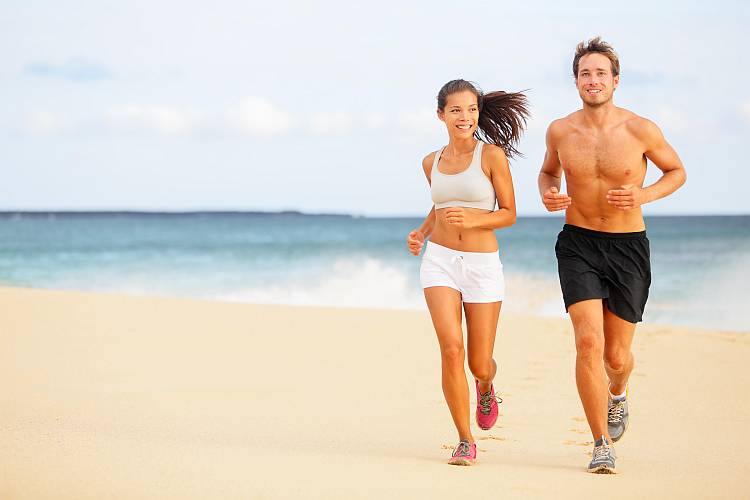 Definice zdraví dle WHO
Zdraví není jen absence nemoci či poruchy,
ale je to komplexní stav tělesné, duševní i sociální pohody.
Program semestru
23.2 Vymezení a předmět psychohygieny. Základní pojmy psychohygieny. Psychologie zdraví. PhDr. Kateřina Bartošová, Ph.D. 
2.3 Problematika tzv. vyhoření (burnout syndrom) a jeho průběh – praktická cvičení – PhDr. David Vaněk, Ph.D.  
9.3 Vztah mysli a těla, příspěvek psychosomatiky pro udržení duševního zdraví. Fenomén nezdolnosti. Zdroje lidského zdraví Mgr. Kristina Tóthová 
16.3 Fenomén stresu. Vývoj teorie stresu v medicíně a v psychologii.. Koncepce stresu a jeho teorie. Teorie Selyeho a Lazaruse. Eustres a distres.  PhDr. Andrea Mikotová, Ph.D.
23.3  Náročné životní situace a jejich zvládání, Coping-proces. Zvládání časového stresu. Prokrastinace, time management.  PhDr. Andrea Mikotová, Ph.D.  
30.3 Rozvoj osobnosti, osobnostní růst. Sebepoznání - "jáství" pocit vlastní osobnosti - autodiagnostika osobnosti  - PhDr. David Vaněk, Ph.D.
6.4 Psychoneuroimunologie a psychoonkologie v kontextu tzv. „zdravého životního stylu“. Rizikové typy chování. Mgr. Kristina Tóthová 
13.4 studijní volno, příprava na test  
20.4 Imaginace a relaxace. Relaxační techniky a antistresové programy, jejich principy, klasifikace a teoretická východiska. PhDr. David Vaněk, Ph.D.
27.4   Pozitivní psychologie a teorie optimismu. Psychosociální souvislosti osobní pohody. Kvalita života. Mgr. Kristina Tóthová
4.5 Neurotické poruchy. Vymezení, vývoj pojmu. Představení jednotlivých diagnostických kategorií, principy léčby a prevence PhDr. Kateřina Bartošová, Ph.D. 
11.5    Děti a stres. Stres v procesu učení. Hodnotový systém jako cesta k duševnímu zdraví. Mgr. Kristina Tóthová
18.5 zápočtový týden - test KB
test
20 otázek 
a, b, c, d. 
Jedna nebo všechny odpovědi správně
IS formulář  
Úspěšné projití 75%
Literatura
Prezentace 
Materiály vložené do Isu
Materiály specificky uvedené v prezentacích k prostudování… 

Pro zájemce – Psychologie zdraví – Jaro Křivohlavý
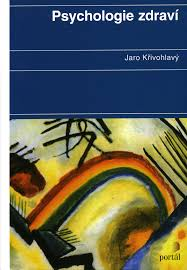 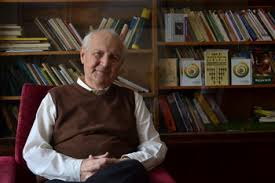 Na příští hodinu
Roman Pešek, Ján Praško: Syndrom vyhoření: Jak se prací a pomáháním druhým nezničit. Pohledem kognitivně behaviorální terapie, str.15-56
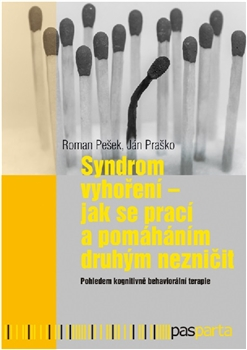 Kontakt
PhDr. Kateřina Bartošová, Ph.D
katt.bartosova@gmail.com
739 644 891